Mustard Seed NutritionPresents:Herbs of the Kitchen
By
Laurie Peterson
Introduction:
What is an Herb
Benefits of using Herbs
How they Are Sold/Prepared/Regulate
Healing Herbs you may have in your kitchen
A Look at:
Cayenne Pepper
Garlic
Sage
Resources Available
Conclusion
(Untitled photograph, n.d.)
[Speaker Notes: In an attempt to live healthier lifestyles, individuals are looking for ways to enhance their health. Proper diet and exercise are key to optimal health. In todays society many resort to popping a pill in the hopes of becoming healthier.  As a natural health professional my focus is on nutrition and the benefits of using whole foods for better health.  This presentation will outline the use of several different herbs for their nutritional and medicinal benefits. Incorporating herbs into everyday meal preparation not only enhances the flavor of foods, increases the nutritional benefits, and may offer added health benefits.]
What is an Herb
Definition:
Culinary and medicinal plant: a low-growing 
aromatic plant used fresh or dried for seasoning, 
for its medicinal properties, or in perfumes.  

A plant without woody stems: a seed-producing 
flowering plant that does not produce woody 
stems and that forms new stems and leaves each 
Season. (Bing Dictionary, 2013)
[Speaker Notes: An herb is a subset of a botanical it is a plant or plant part that is used for its medicinal or therapeutic properties, flavor and or scent.  The same herb may have several different names.  When a botanists names a particular botanical a Latin name is used.  This name is a combination of the genus and species of the plant (Botanical Dietary Supplement, 2013).  The scientific name is used for positive identification for various species that might share a common name(Skidmore-Roth, 2010). I will use both the common name and the botanical name of each herb discussed for this presentation.]
Benefits of Using Herbs
A natural or complementary alternative to harsh pharmaceutical drugs.
Herbs are rich in vitamins, minerals, antioxidants and many have anti-inflammatory agents
Herbs can assist in the treatment of illness to improve health
Adds flavor to the foods we eat
[Speaker Notes: The use of herbs for medicinal purpose has been around since the beginning of time.  Our forefathers used herbs to cure all kinds of diseases and ailments.  Prior to the introduction of modern medicine herbs were the only cure for many of the most fatal diseases.  In today’s society many use herbs as a means to treat illness, increased vitality, and over-all health.  The usage of herbal medicine has increase dramatically over the past 30 years.  The World Health Organization estimated that 80% of people world wide rely on herbal medicine for some part of their primary health care. (Herbal Medicine, 2013)]
How are herbs Sold/Prepared/Regulated
Herbs are sold in many forms:
Fresh
Dried 
Liquid	
Solid extracts
Tablets
Capsules
Powders
Teas 
					(Botanical Dietary Supplements, 2031)
How are Herbs Sold/Prepared/Regulated
Some common preparation methods
Teas
Decoctions
Tinctures
extracts
[Speaker Notes: A tea or also known as an infusion is made by adding boiling water to fresh or dried herbs and allowing to steep. It is important to remember when using teas for medicinal purposes, a sprinkle in a cup of boiling water will not be very beneficial.  One may need to drink several cups of a much stronger tea for several days to reek the benefits (Tierra, 1998). The teas can be drank hot or cold depending on the intended medicinal use. 

 A decoction is made by extracting the deeper essences from the coarser leaves, stems barks and roots, the herb is simmered for about one hour.  During preparation the water is usually decreased by about half through evaporation. Decoctions are much stronger than infusions (Tierra, 1998).

A Tincture is a highly concentrated herbal extract that can be kept for long periods of time.  Most tinctures are preserved in alcohol.  Tinctures are usually made with more potent herbs that are generally not taken as teas. There are some herbs that their medicinal properties cannot be extracted by water and thus should be taken in pills, capsules or tinctures rather than teas (Tierra, 1998).

An extract is made by soaking the herb in a liquid that removes specific types of chemicals. This liquid can be used as is or evaporated to make a dry extract used in a capsule or tablet form (Botanical Dietary Supplements, 2013).]
How are Herbs Sold/Prepared/Regulated
Standardization
Labeling
Safety
[Speaker Notes: Standardization is a process that some manufacturers may use to provide the consistency of their products.  Dietary supplements are not required to be standardized in the US. The term “standardization” may mean different things to different manufactures. A supplement that is labeled standardized does not guarantee the quality of the product (Botanical Dietary Supplements, 2013).

The quality of the botanical supplement can not always be seen by what is printed on the label.  To ensure the herbal supplement you are purchasing is of the highest quality it is important to purchase from reputable manufactures who have the GMP seal of approval.  Dietary supplements are not required to be tested for safety and effectiveness before they are marketed.  In 2007 the FDA issued what is called the Good Manufacturing Practices (GMPs) for dietary supplements.  This seal of approval ensures the consumer that the product being purchased is guaranteed the identity, purity, strength, and composition the bottle says it is.  The GMPs aims to prevent the inclusion of the wrong ingredients, assuring the appropriate amount of the dietary ingredient is used in the supplement, eliminating any possible contamination (pesticides, heavy metals, bacteria, etc.) and assuring that the improper packaging and labeling of the product does not happen (Botanical Dietary Supplements, 2013).

When deciding to use herbal supplement, keep in mind that just because they are labeled “natural” does not always means they are safe and good for your health.  The definition of “safe” when it comes to herbal supplements depends on many factors; how the supplement is prepared, the chemical makeup, how it works in the body, and the dose used (Botanical Dietary Supplements, 2013).  Just like pharmaceutical herbal supplements may have different effects on different people and everyone may not respond the same way to the same dosing. The dose and preparation of the herbal supplement plays an important role in its safety.  It is important to always seek the advise of a healthcare professional prior to using herbal supplements.  

When using fresh herbs in cooking I highly recommend using good quality herbs, grown sustainably without chemicals for the best taste and nutritional benefits.]
Healing Herbs in Your Kitchen
Cayenne Pepper
Garlic
Sage
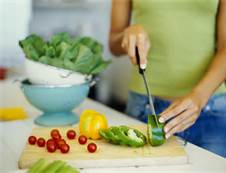 (untitled Photograph, n.d.)
[Speaker Notes: There are many delicious and nutritious herbs that offer many different health benefits.  Adding these herbs to your everyday meal preparation can boost your daily intake of vital vitamins and minerals, enhance the flavor of you food, and may give you added health benefits to boot.  I feel it is important to use whole foods for healing when ever possible, the use of herbs in cooking is a great way to do so.]
Cayenne Pepper(Capsicum frutescens, Capsicum annun)
Other common names Capsaicin, chili pepper, 
      hot pepper, paprika, pimento, red pepper, 
      tabasco pepper

Capsicum is found in tropical areas of the Americas

Plant part used: fruit

			(Skidmore-Roth, 2010)
(Fritchey, n.d.)
Cayenne PepperNutritional Benefits
Vitamin A
Vitamin C
Magnesium
Phosphorus
Iron
Potassium
(Fritchey, n.d.)
[Speaker Notes: Cayenne pepper is a very flavorful seasoning and is excellent for spicing up any meal.  Cayenne pepper offers up to 15 percent of the USDA recommended allowance of vitamin A.  Vitamin A is beneficial for immune functions by stimulating cell growth, and its nutrients are better ingested through foods like cayenne rather than supplements (Morris, 2010).  Cayenne also supplies the body with small amounts of vitamin C which has infection-fighting properties. The cayenne pepper also provides slight amounts of iron which is essential for healthy red blood cells, and potassium which aides in the functioning of the heart and other muscles. (Morris, 2010)]
Cayenne PepperMedicinal Benefits
Used internally to treat:
     Peptic ulcer disease
     High Cholesterol
     Promote Cardiovascular Health
     Common Cold/flu
      Vascular Congestive Conditions
Curb appetite
Used externally to treat:
Muscular pain
Arthritis 
Psoriasis
(Fritchey, n.d.)
(Sidmore-Roth, 2010)
[Speaker Notes: The chemical components of the cayenne pepper is capsicum, this agent has been found to protect against Helicobacter pylori which is associated with peptic ulcers.  Capsicum doses similar to what can be achieved in the diet are sufficient to provide anti-H.pylori action. (Skidmore-Roth, 2010)

Recent research from Purdue University has shown that consuming red pepper can help manage appetite and burn more calories after a meal, especially for individuals that do not normally consume the spice regularly.  The study measured the spices effects using quantities of red pepper-1 gram or half a teaspoon, using ordinary dried, ground cayenne red pepper. Although other similar studies have been done using capsicum capsule, it was shown with this particular study that tasting the red pepper may increase the effects, and that the red pepper should be consumed in non-capsule form because the sensory experience-maximizes the digestive process. According to the researcher the burn in the mouth is responsible for the effect.  The study found that individuals that did not consume red pepper regularly actually experienced a decrease of hunger, especially for fatty, salty and sweet foods. There was a difference in results with individuals that like red pepper and those that do not, which suggest that the effects are greater when the stimulus is unfamiliar, once it becomes familiar it loses its effectiveness. (Neubert, 2011)

Cayenne pepper can be used as a healthier option than salt for seasoning and will add a little kick to any meal.]
Garlic(Allium sativum)
Other common names: Ail, allium,
     nectar of the gods, stinking rose

Garlic is a perennial bulb found 
      Throughout the world

Part of the plant used: bulb (root)
(Fritchey, n.d.)
(Skidmore-Roth, 2010)
GarlicNutritional Benefits
Vitamin C
Vitamin B6
Thiamin 
Pantothenic acid
Vitamin E
Vitamin K
Riboflavin 
Folic acid
(Fritchey, n.d.)
[Speaker Notes: Garlic is a very good source of both vitamin B6 and vitamin C.  Vitamin B6 is important for construction and maintenance of cell walls, especially the skin, connective tissues, bones, gums, and teeth.  Vitamin C is an important defense against free radicals acting as a antioxidant within the body. 3 gloves of garlic can provide the body with around 5 percent of the daily requirement.  In addition 3 gloves of garlic can provide around 6 percent of vitamin B6 which supports proper function of the nervous system, red blood cell formation, hormone activity.  Garlic offers in smaller amounts the vitamin thiamin and pantothenic acid.  Vitamin E,K, riboflavin and folic acid are also found in trace amounts (Whittemore, 2010)]
GarlicMedicinal Benefits
Lower Blood Cholesterol Levels

Slow the Development of Atherosclerosis

Lower Blood Pressure

May Lower the Risk of Certain Cancers
(Fritchey, n.d.)
(Skidmore-Roth, 2010)
[Speaker Notes: Garlic has been used for both culinary and medicinal purposes for thousands of years. Many of the claims on the medicinal benefits listed above have not been sufficiently studied for the claims made. Although, studies on the effects of garlic on blood pressure have seen promising results.  One study showed that garlic preparations are superior to placebo in reducing blood pressure in individuals with hypertension making garlic a safe alternative and/or complementary treatment for hypertension.  The study suggest that a garlic powder dosage of 600-900 mg per day providing 3.6-5.4 mg of allicin, the active compound in garlic, to be effective.  Fresh garlic cloves approximately 2 g yielded an even higher amount of allicin at 5-9 mg.  It is important to note if using garlic for it’s medicinal purpose heated garlic has minimal amounts of allicin, which may limit its hypotensive properties (Ried, Frank,…Sullivan, 2008)  Adding just a tsp of raw garlic to a homemade salad dressing would be a great way to incorporate the medicinal benefits of allicin to your daily diet.]
Sage(Salvia officinalis)
Other common names:  Dalmatian, 
      garden sage, meadow sage, scarlet sage,
      tree sage, common sage, true sage,
      broad-leafed sage

Sage is a perennial found in Europe,
     Canada, and the United States

Plant part used: Whole Plant
(Fritchey, n.d.)
(Skidmore-Roth, 2010)
SageNutritional Benefits
2 tsp of Sage
Offers 30% of
The daily recommend value 
Of Vitamin K
(Fritchey, n.d.)
[Speaker Notes: Sage has been held in high regards for centuries for its culinary and medicinal properties. Sage has a soft, yet sweet savory flavor that would be an great addition to may recipes. Because the best way to get the daily requirements of Vitamin K is by eating food sources, Sage would be an excellent choice because it provides 30% of the daily recommended value of vitamin K.  Vitamin K is known for its blood clotting properties, without it blood would not clot (Vitamin K, 2011)]
SageMedicinal Benefits
Treatment for sore throat, mouth sores, coughs

Improve mood and mental performance

Enhances thinking and learning in older
      adults with mild to moderate Alzheimer’s disease

Gastrointestinal disorders

Antioxidant/Anti-inflammatory properties
(Fritchey, n.d.)
(Skidmore-Roth, 2010)
[Speaker Notes: Sage has not been well studied for the treatment of sore throat, so there is little evidence of the effectiveness for this treatment.  In laboratory studies sage has been found to have essential oils that may have antimicrobial properties (Herbs at a glance, 2013).  

The Rosmarinic acid found in sage can be readily absorbed from the GI tract, which acts to reduce inflammatory responses.  The rosmarinic acid in sage also functions as an antioxidant. The properties of sage give this plant the ability to stabilize oxygen-related metabolism and prevents oxygen-based damage to the cells.  The use of sage as a seasoning is recommended for individuals that suffer from inflammatory conditions such as rheumatoid arthritis. Research has shown that sage is a memory enhancer. During this study individuals where given does of sage essential oil extract ranging from 50-150 microls. The subjects where then given cognitive test every 1, 2, 4, 5, and 6 hours.  The results showed even the subjects that were given the smaller doses of sage had significantly improved immediate recall.  Additional Research has shown that Danshen or Chinese sage contains active compounds similar to modern pharmaceutical used to treat Alzheimer’s Disease. (Sage, 2013)]
Conclusion
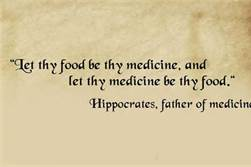 [Speaker Notes: Eating whole foods is the best way to receive the nutrition your body needs.  Incorporating herbs into your daily meal preparation is an excellent way to receive a little added nutrition.  If you are unable to consume the nutrition your body requires via whole foods and choose to use herbal supplements as a means for added nutrition or medicinal purposes always consult with a professional health care provider.  It is important to know that although herbal supplements are “natural” they still can pose a risk for some individuals.  All herbal supplements even those that come from reputable manufactures and that are GMP approved may have side effects or contraindications for certain individuals.  Many herbal supplements can interfere with medications.  It is always advised to check with your primary healthcare provider prior to beginning any herbal supplement program.  

Just as herbal supplements can be contraindicated for some individuals so can certain foods.  Some individuals can have allergic reactions to food, some medications effectiveness can be disrupted by the consumption of certain foods.  If you have a health condition, are pregnant/nursing, a child,  or taking prescription medicine, it is advised to know what foods, herbs, supplements or other medications that are contraindicated and speak with your healthcare advisor about the herbs you are using for both culinary and medicinal purposes.

The herbs presented in this presentation although considered safe for most individuals are contraindicated for certain individuals.  The following is a list of common contraindications for the herbs in this presentation. For a more comprehensive list speak with your healthcare provider.

Cayenne Pepper: Topical Capsicum should not be used on open wounds or abrasions, or near the eyes. Capsicum may decrease the action of alpha-adrenergic blockers.  Capsicum may increase the risk for bleeding and may cause increased coagulation time (Skidmore-Roth, 2010)

Garlic:  Garlic may reduce iodine uptake, it should not be used by persons with hypothyroidism.  Garlic may cause clotting time to increase, it should not be used by persons who recently have had or are about to have surgery.  Garlic should not be used by persons with stomach inflammation, gastritis, or hypersensitivity to the herb.  Drug interactions include: anticoagulants, antiplatelets, NSAIDs, salicylates.  Because of the hypoglycemic effects of garlic, oral antidiabetic dosages may need to be adjusted. (Skidmore-Roth, 2010)

Sage: Individuals with diabetes mellitus and seizure disorders should be monitored closely when using sage.  Sage may decrease the action of anticonvulsants.  Sage may decrease the action of antidiabetics, CNS depressants. (Skidmore-Roth, 2010)]
Eat Well…


Be Well
Resources
National Center for Complementary & Alternative Medicine At: http://nccam.nih.gov/ 

Office of Dietary Supplements National Institute of Health At: http://ods.od.nih.gov/

American Botanical Council At: 
http://cms.herbalgram.org/expandedE/index.html
[Speaker Notes: There are many excellent, reliable resources for up to date information on herbs.  The above are just a few of the web resources available for accurate information.]
Additional Resources
Mosby’s Handbook of Herbs & Natural Supplements by: Linda Skidmore-Roth

The Way of Herbs by: Michael Tierra

Healing with Whole foods by: Paul Pitchford

Prescription for Nutritional Healing by: Phyllis Balch
[Speaker Notes: The above are just a few of my personal favorite resources on nutrition and herbs.  The resources listed in this presentation are just a brief list of the vast information available in regards to herbs and nutrition.  It is important that when researching information on alternative/complimentary practices that you only use reliable/creditable websites, books, journals, and healthcare professionals.]
References
Bing Dictionary. (2013). Retrieved June 30, 2013, from Bing Search: http://www.bing.com/search?q=what+is+an+herb&x=-845&y=-65&form=MSNH14&pq=what+is+an+herb&sc=8-15&sp=-1&qs=n&sk=&ghc=1

Botanical Dietary Supplements. (2013). Retrieved June 30, 2013, from NIH Office of Dietary Supplements: http://ods.od.nih.gov/factsheet/Botanical Background-Health Professional/?print=1

Herbal Medicine. (2013, May 7). Retrieved June 30, 2013, from University of Maryland Medical Center: http://umm.edu/health/medical/altmed/treatment/herbal-medicine

Herbs at a glance. (2013). Retrieved June 30, 2013, from NIH: http://www.nccam.nih.gov/health/sage

Sage. (2013). Retrieved June 30, 2013, from The World's Healthiest Foods: http://www.whfoods.com/genpage.php?tname=foodspice&dbid=76

fritchey, D. p. (n.d.). Herb Pictures. Retrieved June 30, 2013, from His Good Herbs.com: http://hisgoodherbs.com/Herb Photos.php

Karin Ried, O. F. (2008). Effect of Garlic on Blood Pressure: A systematic review and Meta-analysis. Retrieved June 30, 2013, from NCBI: http://www.ncbi.nlm.nih.gov/pmc/articles/PMC2442048/
References Con’t
Karin Ried, O. F. (2008). Effect of Garlic on Blood Pressure: A systematic review and Meta-analysis. Retrieved June 30, 2013, from NCBI: http://www.ncbi.nlm.nih.gov/pmc/articles/PMC2442048/

Morris, T. (2010, Oct. 21). The Benefits of Cayenne Pepper. Retrieved June 30, 2013, from Livestrong.com: http://www.livestrong.com/article/285390-the-benefits-of-cayenne-pepper/

Neubert, A. P. (2011, April 25). Study: Reasonable quantities of red pepper may help curb appetite. Retrieved June 30, 2013, from Purdue Universtiy: http://www.purdue.edu/newsroom/research/2011/110425MattesPepper.html

photograph, u. (n.d.). Cooking with herbs. Retrieved June 30, 2013, from Bing Images: http://www.bing.com/images/search?q=cooking+with+herbs&go=&qs=n&form=QBIR&pq=cooking+with+herbs&sc=0-16&sp=-1&sk=

Skidmore-Roth, L. (2010). Mosby's Handbook of Herbs & Natural Supplements. In L. Skidmore-Roth, Mosby's Handbook of Herbs & Natural Supplements (p. 281). St. Louis: Elsevier.

Wittemore, F. (2010, Sep. 7). Which Vitamins Does Garlic Have. Retrieved June 30, 2013, from Livestrong.com: http://www.livestrong.com/article/234090-which-vitamins-does-garlic-have/